Литературные сказки.
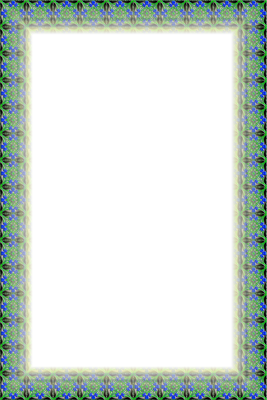 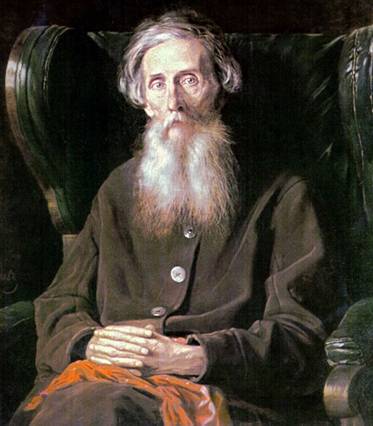 Владимир Иванович Даль
Война и мир в жизни В.И.Даля.
Писательская (литературная ) дея-тельность.
 Собирание русского фольклора и составление словаря.
2. Язык.
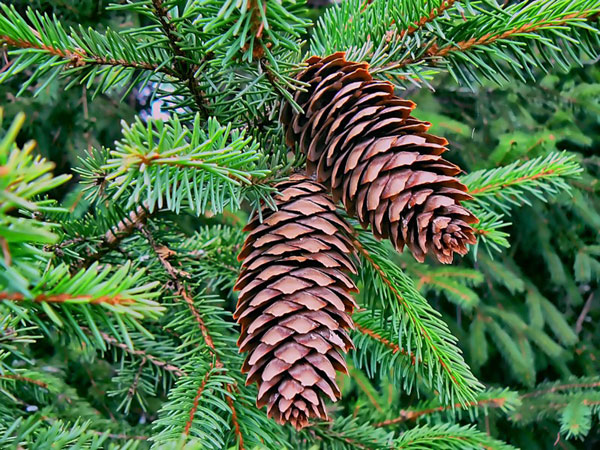 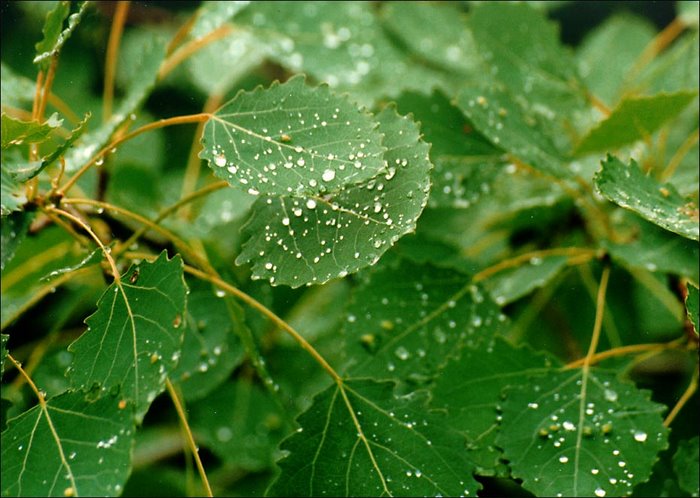 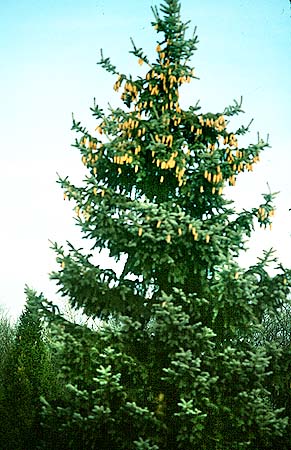 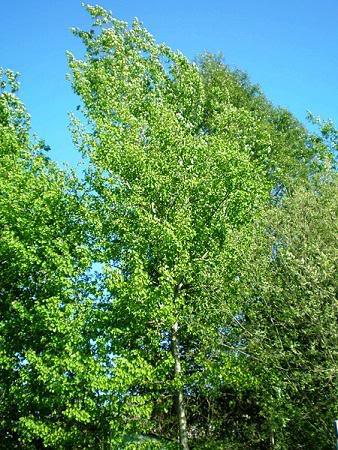 Ель
Осина
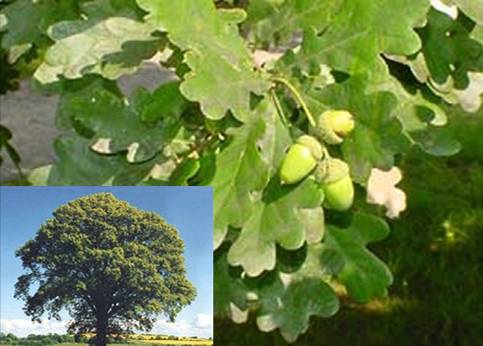 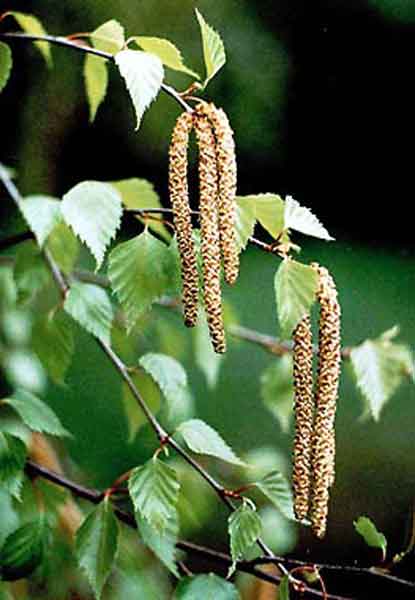 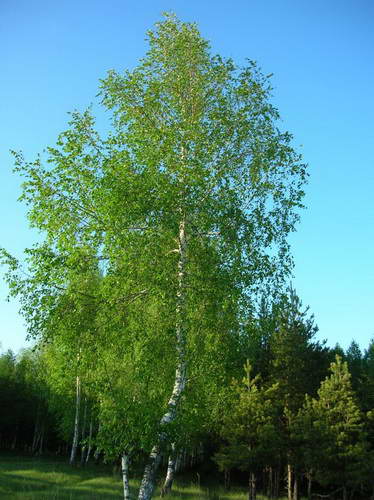 Дуб
Берёза
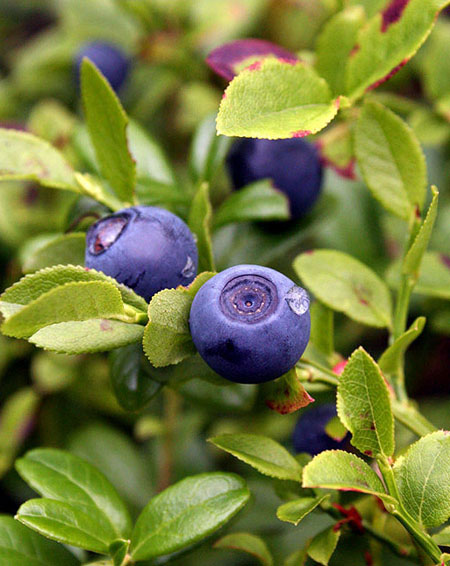 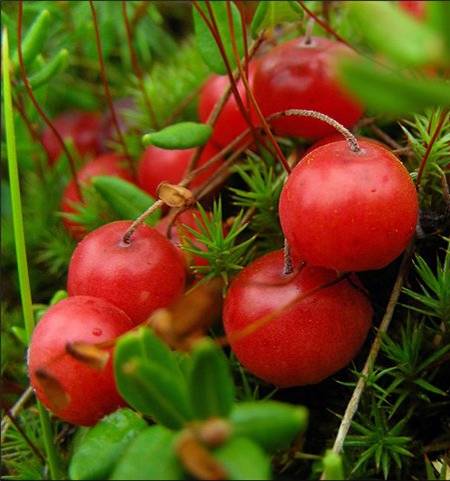 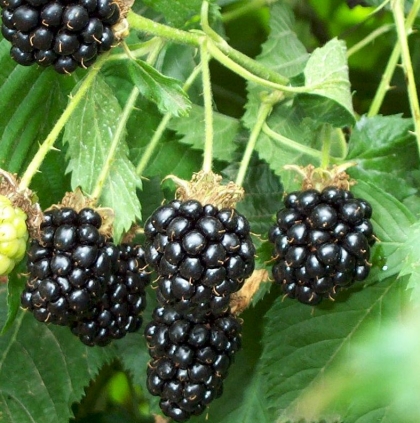 Черника
Клюква
Ежевика
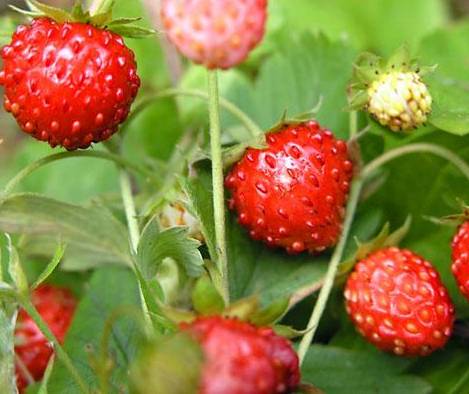 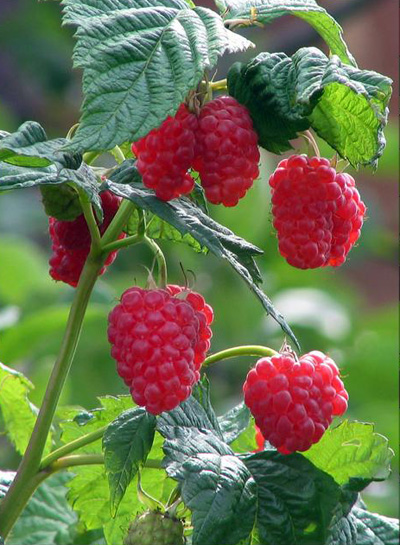 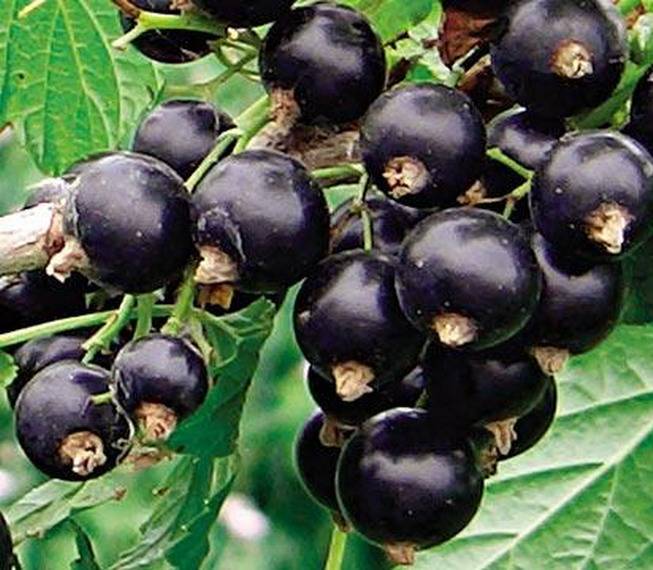 Чёрная смородина
Земляника
Малина
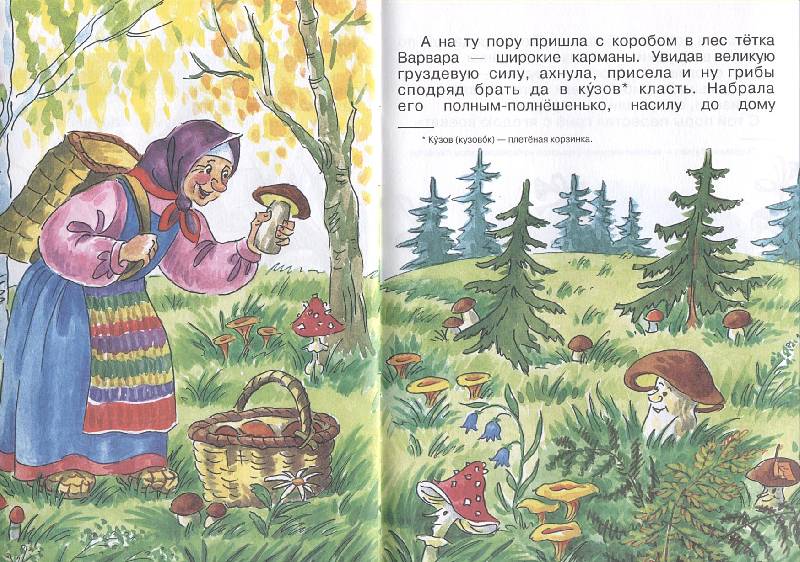 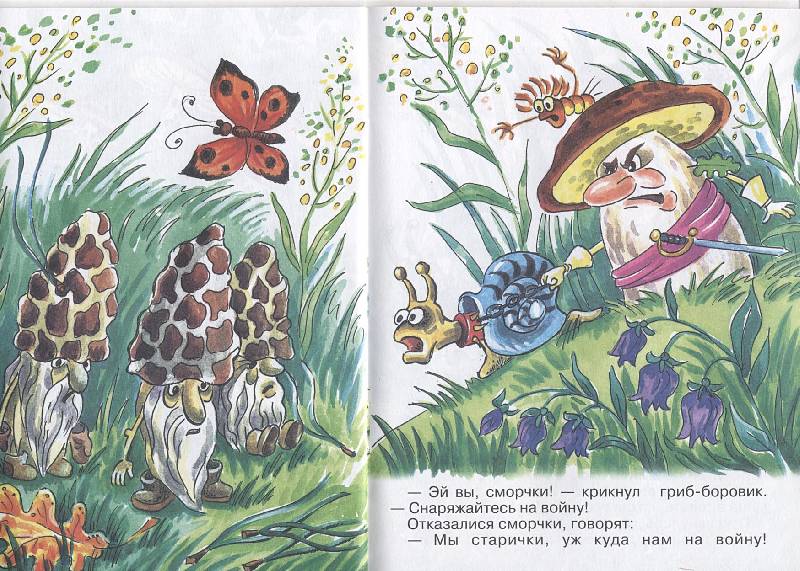 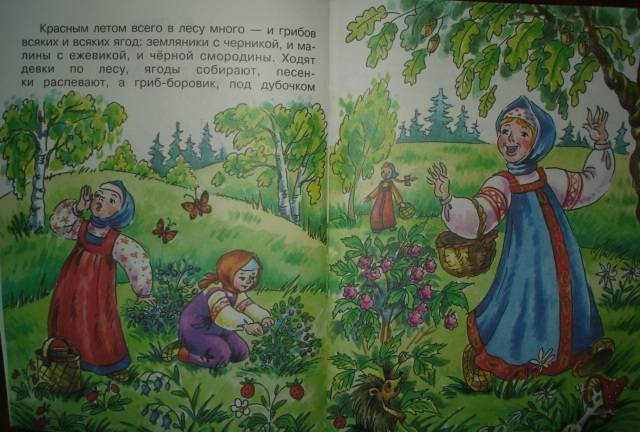 5
1
3
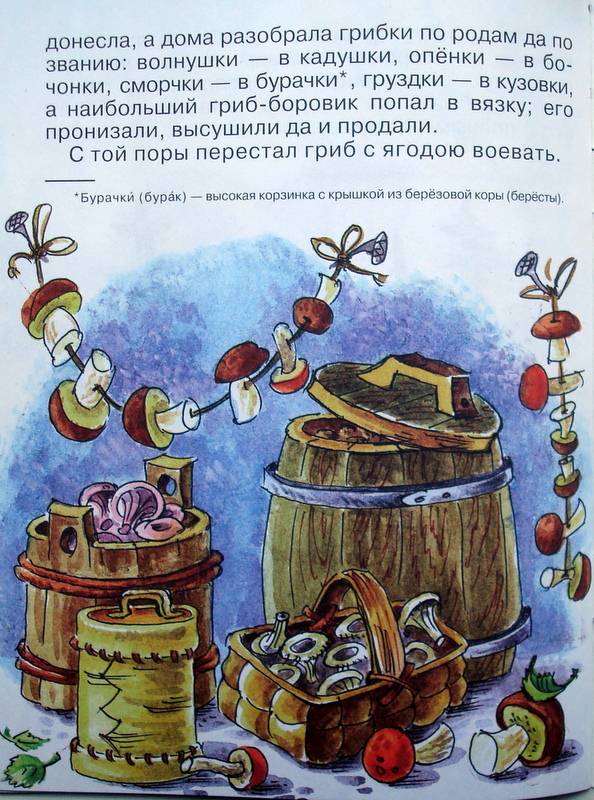 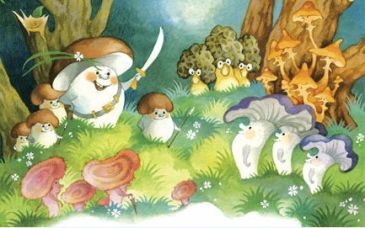 4
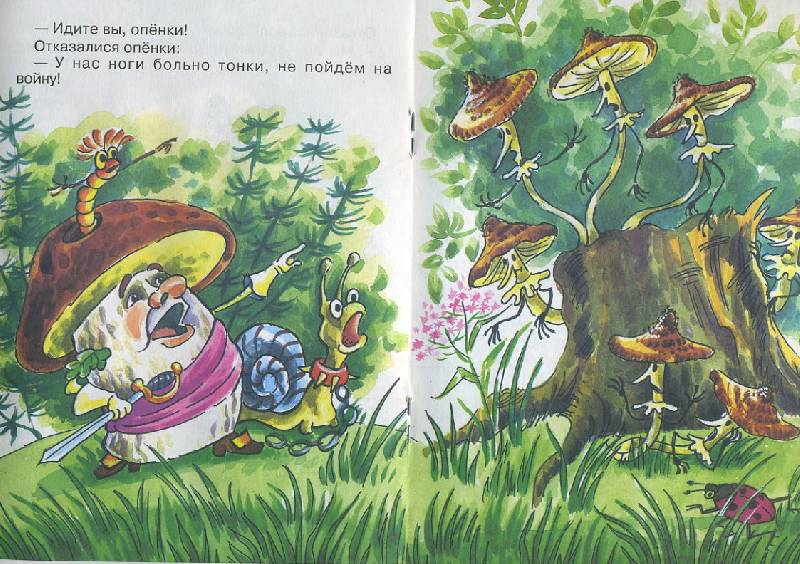 6
2
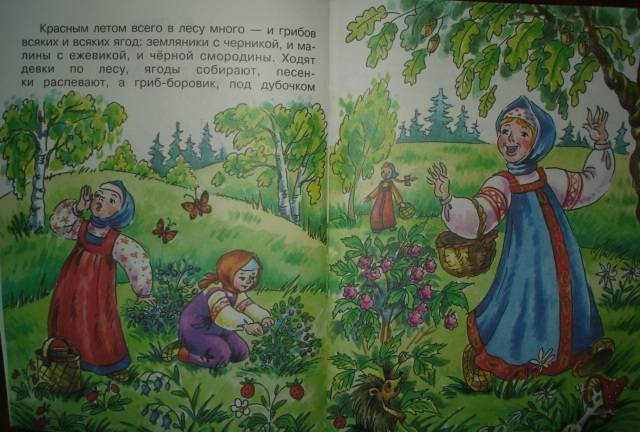 Ходят девки по лесу, ягоды собирают, песенки распевают...
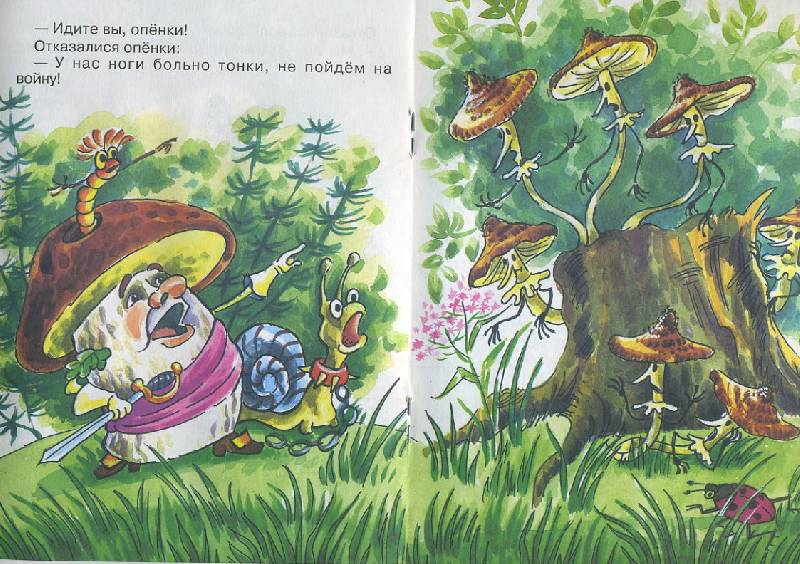 Отказалися опёнки:
— У нас ноги больно тонки, не пойдём на войну!
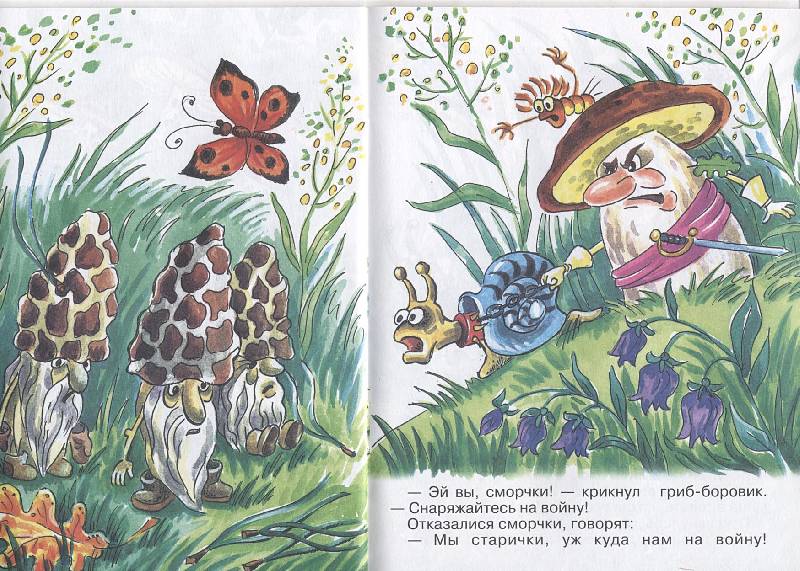 Отказались сморчки; говорят:
— Мы старички, уж куда нам на войну!
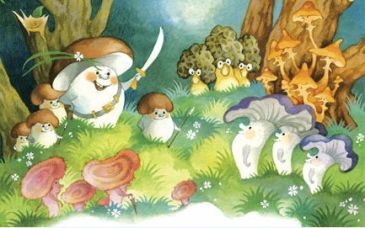 Рассердился гриб, прогневался боровик, и крикнул он громким голосом:
— Грузди, вы ребята дружны, идите со мной воевать, кичливую ягоду избивать!
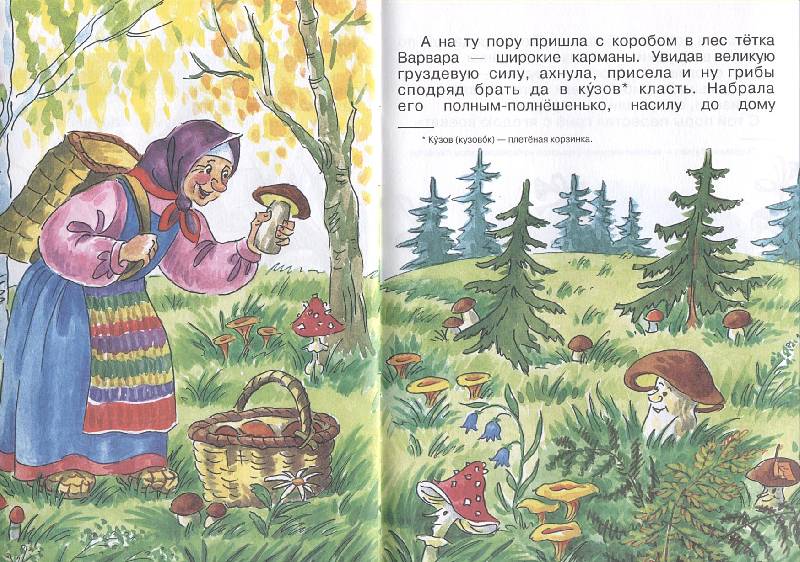 Увидав великую груздёвую силу, ахнула, присела и ну грибы сподряд брать да в кузов класть.
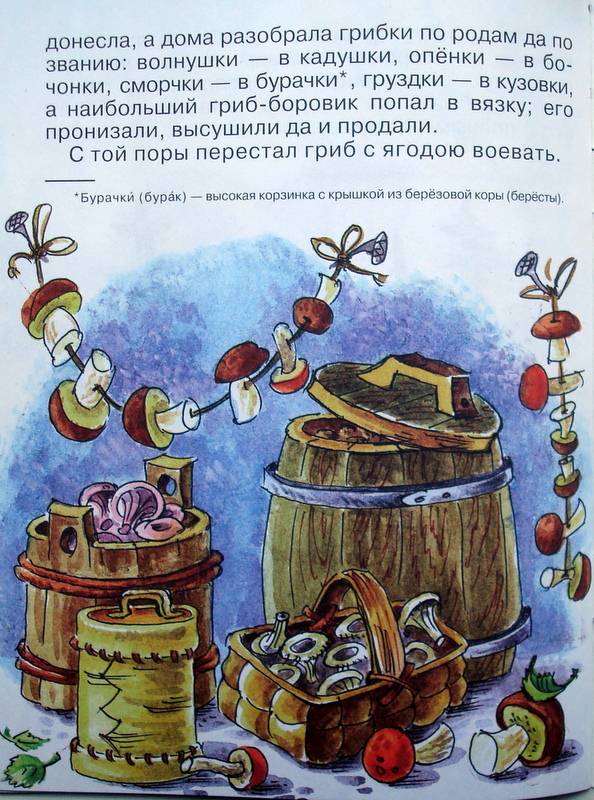 ..., а дома разобрала грибки по родам да по званию: волнушки — в кадушки, опёнки — в бочонки, сморчки — в бурачки, груздки — в кузовки, а наибольший гриб-боровик попал в вязку...
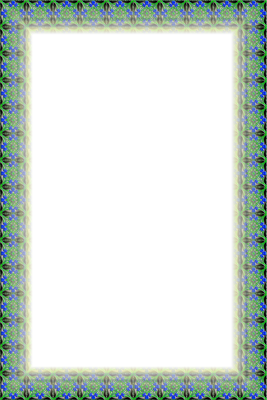 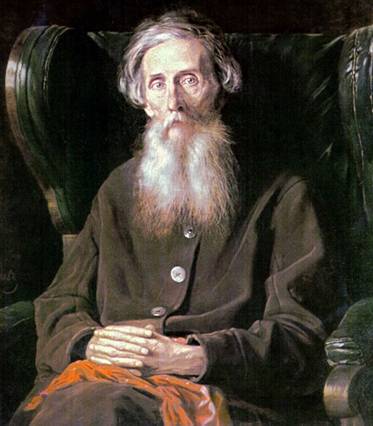 Передний – заднему мост.
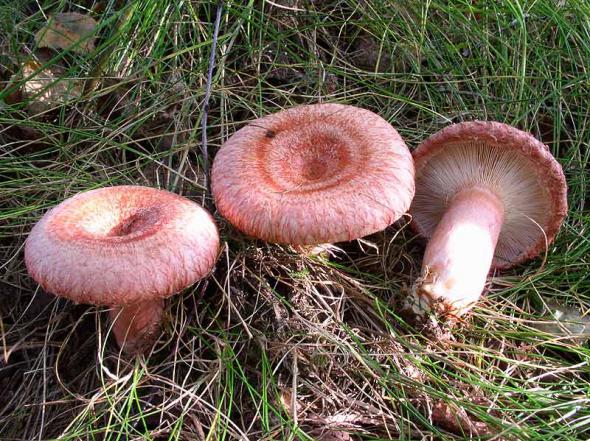 Волнушки
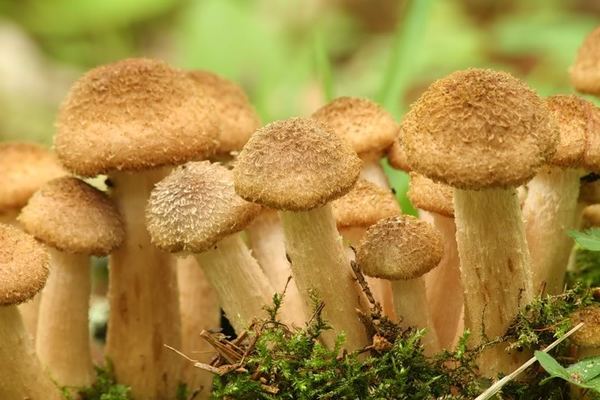 Опята
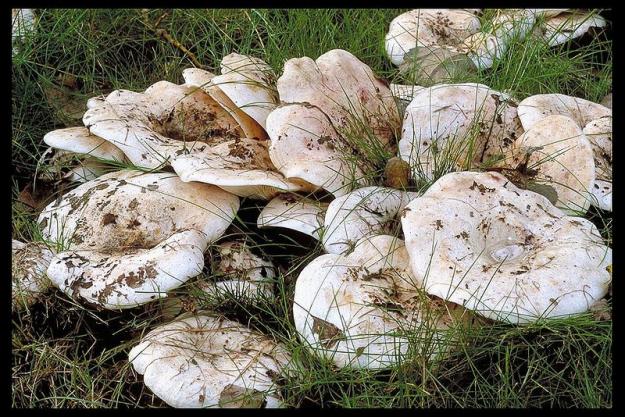 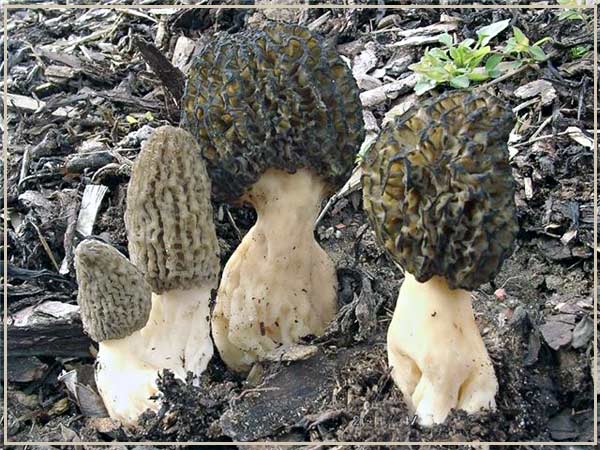 Сморчки
Грузди
В презентации использованы материалы сайтов:
http://www.labirint.ru/screenshot/goods/180480/5/
http://jivopis.ru/gallery/perov/03.php
http://grib.kirsoft.com.ru/?pel=4&pall=1
http://samsebelekar.ru/index/0-208
http://fotki.yandex.ru/users/z-gremlin/view/50407/
http://www.relax-live.ru/viewpage.php?page_id=139
http://www.informc.ru/sg/online/arc3.php?subaction=showcomments&id=1210884762&archive=1231922032&start_from=&ucat=14&category=14
http://rubtsovsk.olx.ru/iid-47055369
http://www.dddkursk.ru/number/683/new/
http://sadok.blog.ru/
http://kirovograd.prom.ua/p803390-gryzhnik-gladkij-kupit-opt-roznitsa.html
http://www.rumed4u.ru/products/chsh.html
http://www.semenasz.ru/ru/catalog/-124.htm 
http://mywishlist.ru/wish/1250694
http://fotki.yandex.ru/users/wallpaper-picture/view/124232/
http://www.narmedic.ru/page/63
http://www.dik.ru/informatsiya/index.html?&showpage=11?&showpage=11&PHPSESSID=4ff1cd00b09a9842a67e0cae3672c0f0
http://www.severnyi.ucoz.ru/publ/priroda_nas_lechit/1-1-0-1
http://all-pages.com/photoreports/1/10/18/20/34.html
В презентации использованы рисунки художников - иллюстраторов: Ксении Прытковой, Константина Романенко, Ольги Ионайтис.
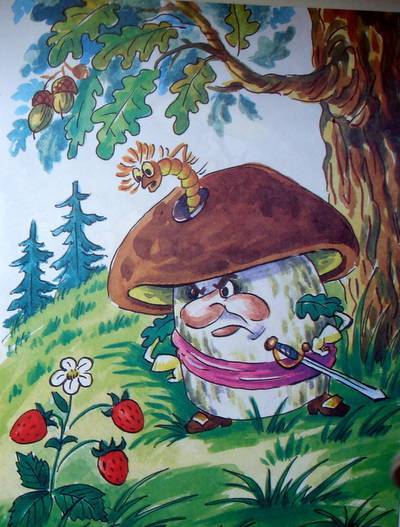